Polisaharidi
Polisaharidi so sladkorji z večjo molekulsko maso.
Polisaharidi nastanejo z reakcijo polikondenzacije.
Polikondenzacija je reakcija, ko se veliko monosaharidov med seboj poveže v verigo, pri tem pa se odcepijo molekule vode.

Polikondenzacija poteka v vseh živih bitjih, saj nastanejo različna oporna tkiva in založna tkiva.
Najvažnejši spojini, ki nastanejo pri reakciji polikondenzacije sta škrob in celuloza.
Del strukturne formule škroba.
Primerjava strukturnih formul škroba in celuloze.
Molekulske formule škroba in celuloze
Polikondenzacija:	n pomeni veliko število
n molekul glukoze minus voda = polisaharid
nC6H12O6 – nH2O  = ( C6H10O5 )n  +  nH2O

To je molekulska formula za polisaharid
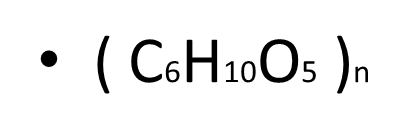 Po formuli skoraj ni razlik, če nisi pozoren.
Če pa ješ je ogromna razlika. 
Prežvekovalci imajo posebne bakterije v želodcu, da prebavijo celulozo. 
Mi imamo samo posebne encime, da prebavljamo škrob. 
V ustni slini ptialin  v dvanajsterniku pa amilazo. 
Brez tega bi lahko z škrobom hujšali.
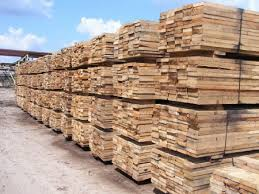 Odgovori na vprašanja!
Kaj je polikondenzacija?
Napiši primer polikondenzacije glukoze.
Napiši vsaj dve razliki med strukturno formulo škroba in celuloze.
Katera dva polisaharida poznaš?